Aviation & Climate Change: CO2 & other impacts
21 October 2015

Professor Alice Bows-Larkin & Dr Michael Traut
Influencing the future
Decisions made now impact on future climate adaptation
Higher Mitigation = Lower Adaptation
	Lower Mitigation = Higher Adaptation

There isn’t a ‘no climate change’ future
Framing
We are committed to make our fair contribution to…

“To hold the increase in global temperature below 2 degrees Celsius, and take action to meet this objective consistent with science and on the basis of equity”
Copenhagen Accord, 2009
2°C is taken as the threshold between dangerous and acceptable climate change.
4°C CO2
Historical CO2
2°C CO2
[Speaker Notes: Anderson & Bows, 2011, Beyond dangerous climate change: emission scenarios for a new world, Phil. Trans. R. Soc. A 2011 369, 20-4
… 66% chance of avoiding 2°C]
[Speaker Notes: Anderson & Bows, 2011, Beyond dangerous climate change: emission scenarios for a new world, Phil. Trans. R. Soc. A 2011 369, 20-4
… 66% chance of avoiding 2°C]
Mitigation policies need to be delivering change in the short-term because emissions accumulate
Where does aviation fit?
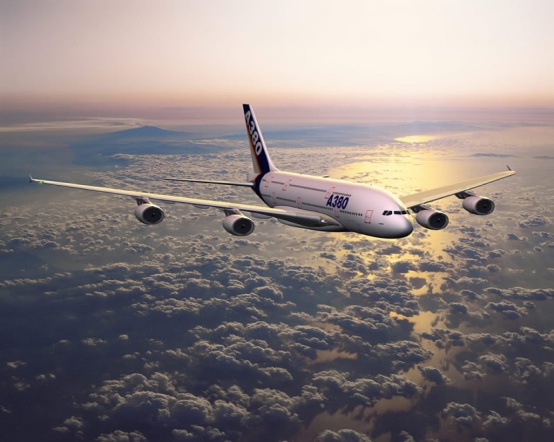 To avoid 2°C many nations had national targets for CO2
International transport excluded from national CO2 targets
International Civil Aviation Organisation (ICAO) lead mitigation
Global Aviation CO2 growth
Global growth higher than aggregated all sector growth
Data from IEA statistics
Adapted from data within  ICAO, Environmental Report. Destination green: aviation and climate change, 2013. 23-25; RCP & Anderson & Bows, 2011 and to be published in Bows-Larkin et al., 2015.
[Speaker Notes: Need to close this huge gap]
E.g. UK aviation CO2 proportion growing
CO2 aviation proportion grown from 3% in 1990 to 7% in 2013

Provisional figure for 2014 – 8%

Aviation CO2 growth negating cuts elsewhere

Greater the aviation CO2, the less likely the UK can meet its targets
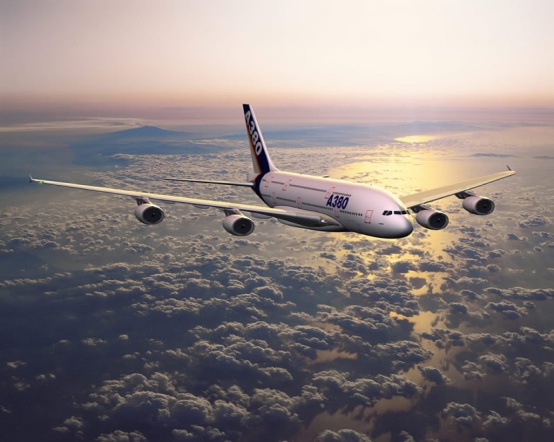 Challenges for aviation:	- no short term technical options
Engines:
 pushed hard already; open rotors – noise issues
Materials:
 new designs have 50% composites – lighter
Designs – 60yr lock-in/slow fleet turnover: 
remain similar to today with marginal adjustments; retrofit limit
Fuels – long term reliance on kerosene: 
bio-kerosene has appeal but with sustainability concerns
Operations:
slow to change – 1 EU sky – eases congestion, supports growth
High growth:
Tends to be higher than in other sectors – most of the population don’t fly
Cause additional climate warming…
[Speaker Notes: Fuel efficiency improvements max 1-2% per year with some scope for biofuels to reduce CO2 intensity]
Non-CO2 emissions from aviation
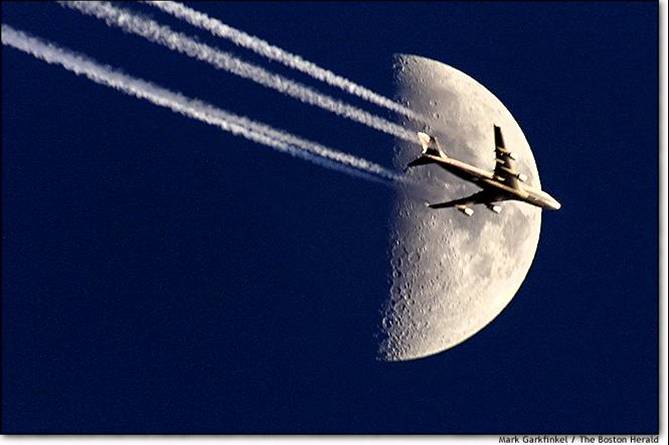 Altitude
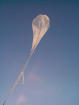 Ozone
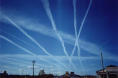 Contrails
Combination of effects leads to aviation contributing to an estimated double the equivalent warming of CO2 alone to date
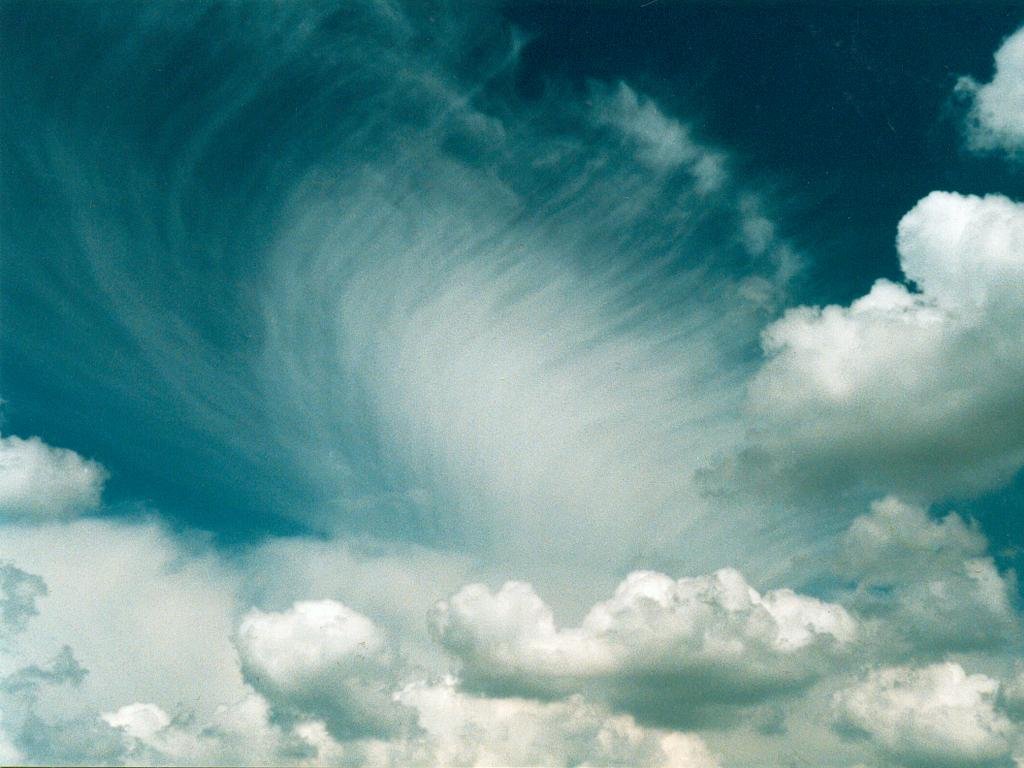 Cirrus clouds
[Speaker Notes: Water vapour – contrail formation; nitrous oxides form ozone (ghg) deplete methane (ghg), sulphur oxides and sulphuric acid can both cool and warm – relfect sunlight, but form contrails and increas cirrus. Soot can reflect sunlight but if fall to the ground it can cause warming, contrail formation and increas cirric]
Why ‘uplift’ requires caution
While it is well accepted that aircraft cause additional climate warming (up to 2x impact of CO2), policy making must consider the importance of these emissions being very different in nature and lifetime
While contrails and resulting cirrus creates warming, a change in altitude to avoid their formation will likely result in additional CO2 – which will last +100 yrs. 
Similarly, modifying engines to avoid NOx emissions, can also increase fuel burn – hence more CO2.
The only measures that would tackle all in tandem are those focused on demand management.
[Speaker Notes: Water vapour – contrail formation; nitrous oxides form ozone (ghg) deplete methane (ghg), sulphur oxides and sulphuric acid can both cool and warm – relfect sunlight, but form contrails and increas cirrus. Soot can reflect sunlight but if fall to the ground it can cause warming, contrail formation and increas cirric]
Headline message
Mitigating all emissions in aviation requires demand management
[Speaker Notes: If growth rates outstrip efficiency or CO2 intensity improvements, need to consider demand too
Not biofuels for a while though]
Conclusions
‘2°C’ challenge requires cuts to all sectors
Global aviation scenarios show a considerable rise in CO2
In many nations aviation emissions grow as a proportion of total
Incremental change insufficient for 2°C target
Not got the luxury of assuming technology will mitigate emissions
Aviation demand management must form part of the policy portfolio
[Speaker Notes: Incremental changes implemented immediately
	 – will fall far short of aviation’s contribution to avoiding 2°C
Radical step changes a prerequisite of any below 2°C future
	 – pushed as hard and as quickly as possible]
THANK YOU.
@aliceblarkin
www.tyndall.ac.uk
www.tyndall.manchester.ac.uk	
Bows-Larkin, 2014: All adrift: aviation, shipping and climate change policy, Climate Policy, http://www.tandfonline.com/doi/abs/10.1080/14693062.2014.965125.